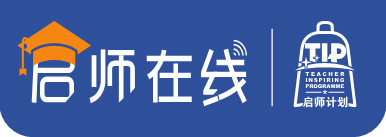 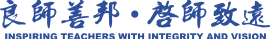 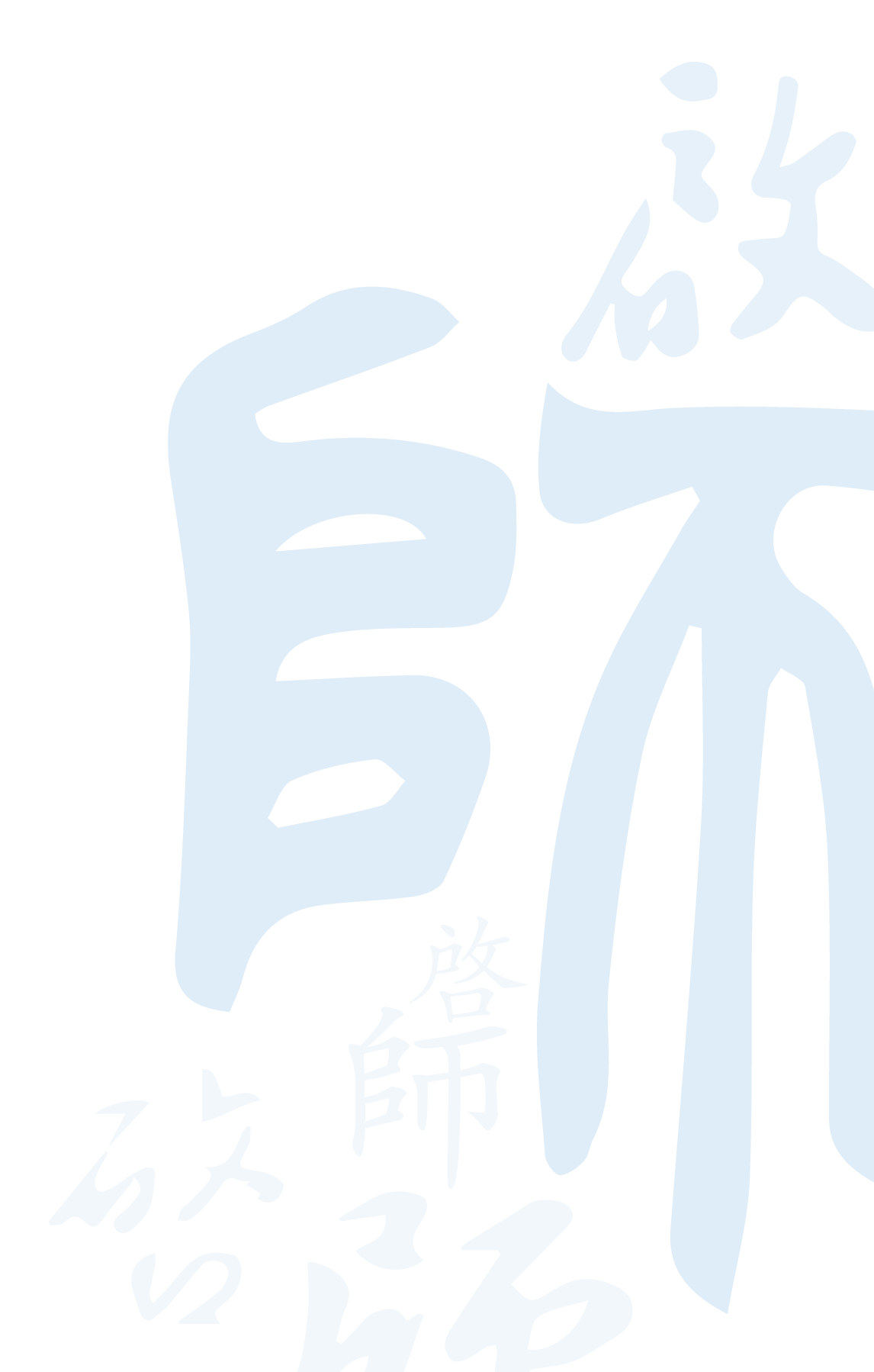 家校沟通的焦点解决策略
授课教师：吴洪健  
教育部普通高等学校人文社会科学重点研究基地
北京师范大学教师教育研究中心
《基于行动的研究能力课程》
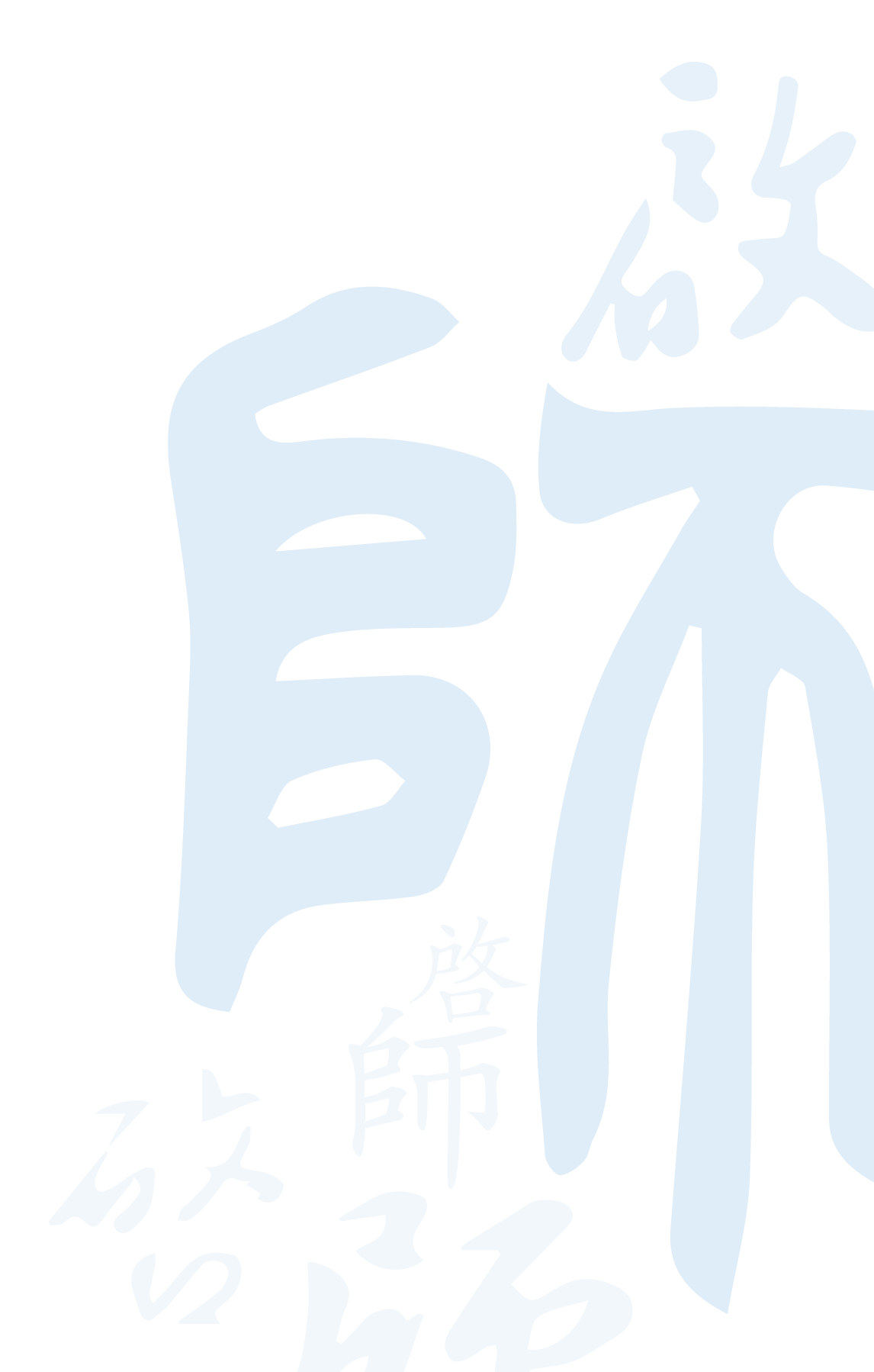 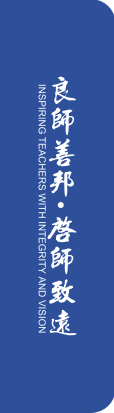 一、内容概述
二、学习内容
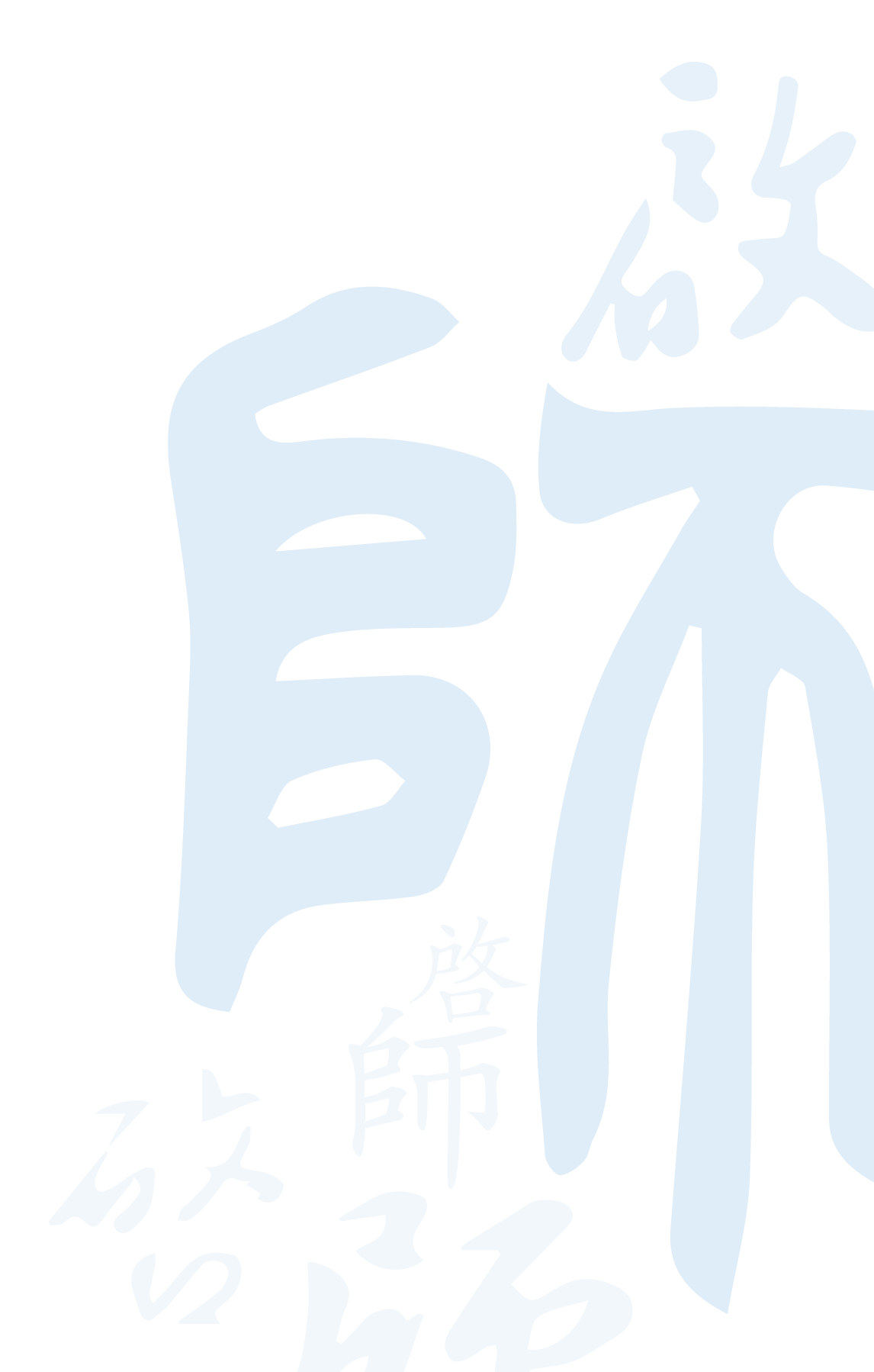 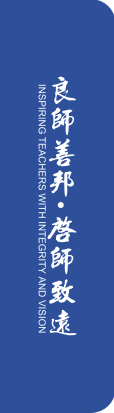 一、内容概述
二、学习内容
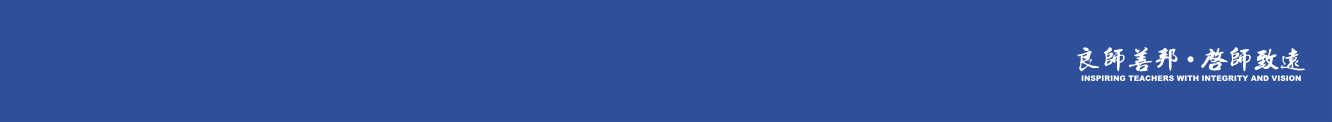 一、内容概述
场景：

1、老师给家长打电话，家长的第一反应是什么？心情怎样？

2、微信群里，家长问很多问题，导致重要的信息很多家长没有看到。

3、有些家长对孩子在学校的细节特别关心，在群里问特别多问题，老师不及时回应，家长很不满意。
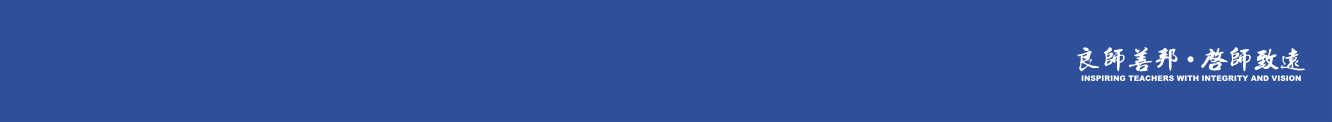 一、内容概述
家长的心态：

1、只关注自己的孩子
2、对老师关于自己孩子评价感受比较复杂
3、只说问题，可能无法达到改变的效果
4、敷衍的赞美可能也无效
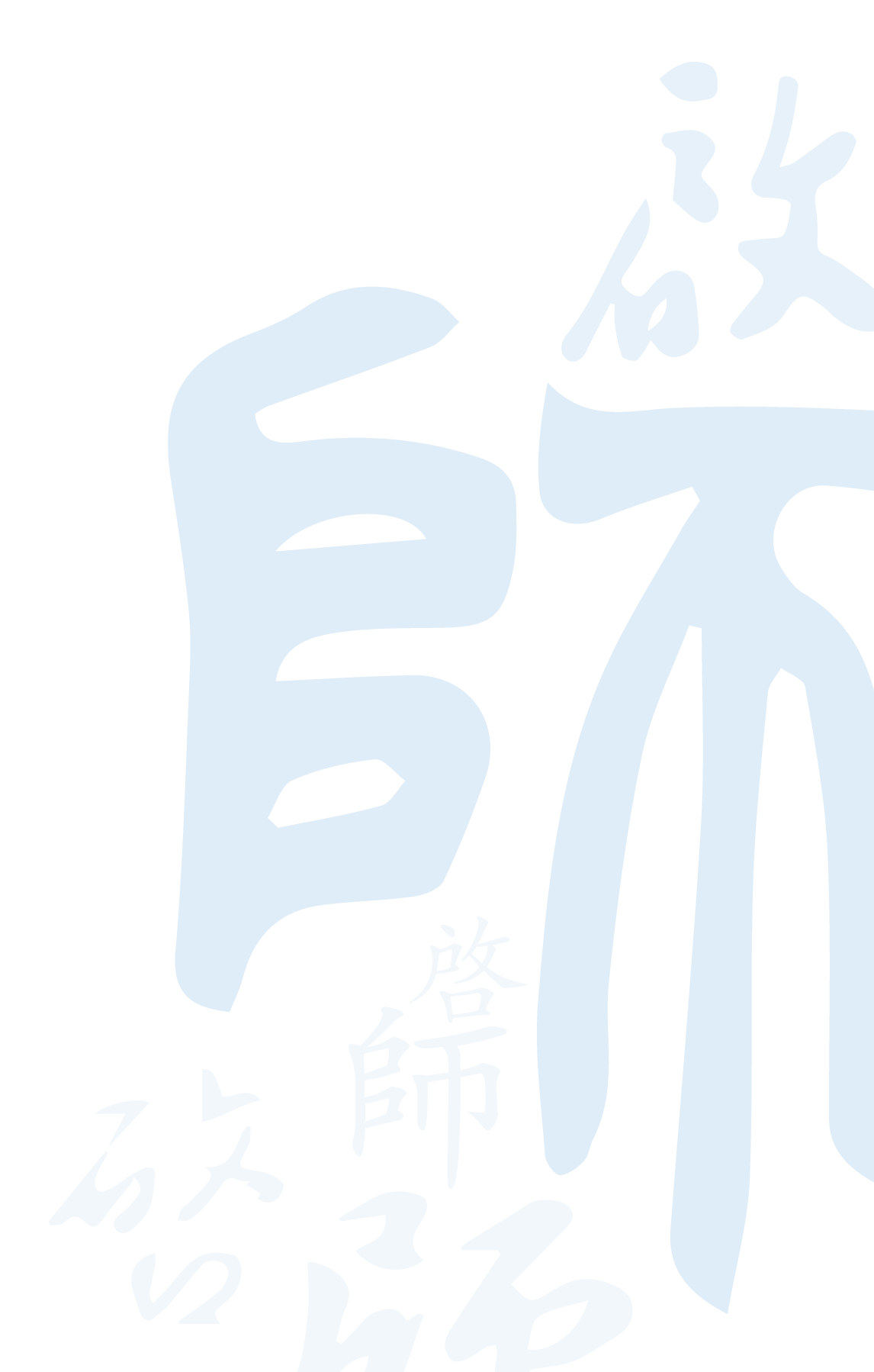 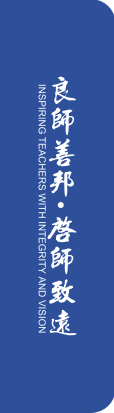 一、内容概述
二、学习内容
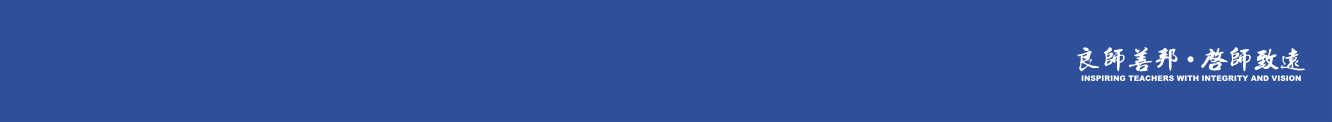 二、学习内容
（一）与家长沟通的2:1:1原则 

（二）班级微信群的使用规则

（三）设立“特别时间”
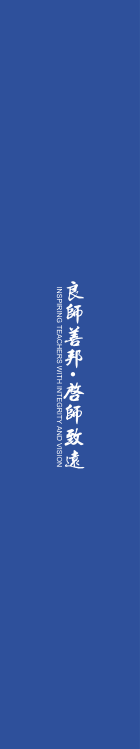 （一）与家长沟通的2:1:1原则
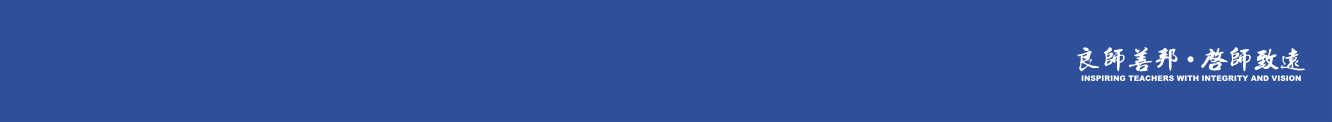 （一）与家长沟通的2:1:1原则
沟通的目的：

建立正向的关系
提出具体的期待
指导家长实际改变
[Speaker Notes: www.515ppt.com]
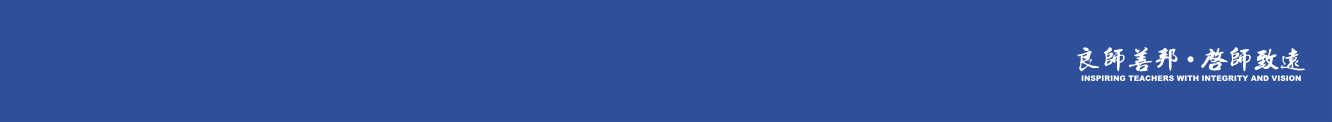 （一）与家长沟通的2:1:1原则
2：对家长描述孩子2个进步
    
   这周比上周听讲认真，之前能坚持3分钟，这周坚持5分钟了；
   原来不爱做值日，这周很认真，完成自己的事情，还检查全组工作。
★家长感到被认可
★家长感觉老师真的观察了孩子
[Speaker Notes: www.515ppt.com]
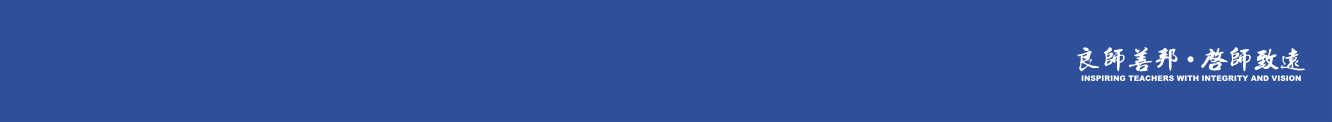 （一）与家长沟通的2:1:1原则
1：对家长提出1个具体的希望
    
如果孩子的专注度再提高一点就好了，能坚持做一件事10分钟。
[Speaker Notes: www.515ppt.com]
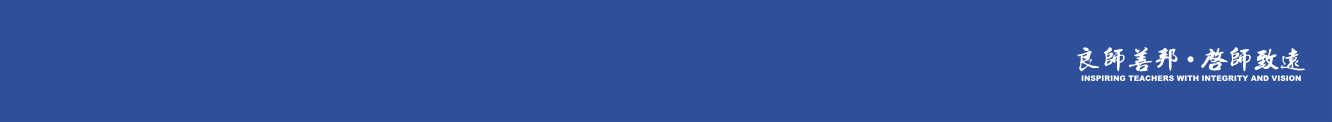 （一）与家长沟通的2:1:1原则
1：给家长1个具体的建议（家长可能没有好办法）
      
  每天晚上可以跟孩子玩一个游戏；
  “木头人”“打电话”“反动作”；
[Speaker Notes: www.515ppt.com]
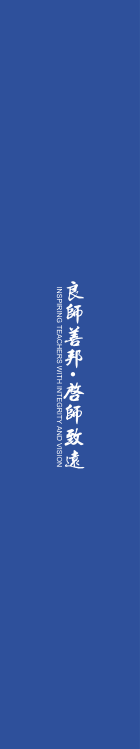 （二）班级微信群的使用规则
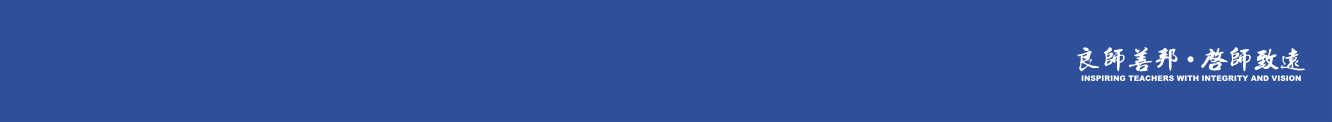 （二）班级微信群的使用规则
现实中：

微信群里，家长问很多问题，导致重要的信息很多家长没有看到

有些家长负面带动带来更大影响
理想中班级微信群目的：

高效的管理
良好的家长动力
[Speaker Notes: www.515ppt.com]
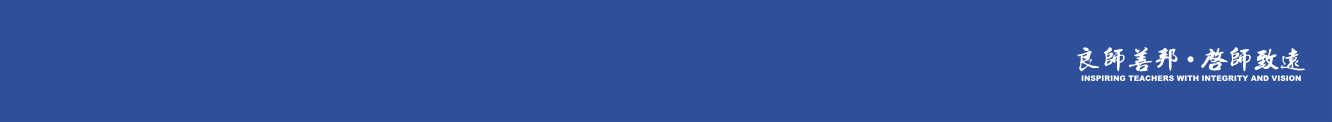 （二）班级微信群的使用规则
第一步：做好事先的约定

1、只用于发布重要通知
2、需要家长确认的，可以按照学号接龙
3、不发布个人消息
4、有需要的单独沟通
[Speaker Notes: www.515ppt.com]
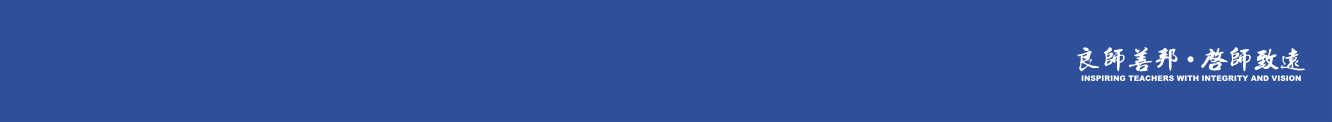 （二）班级微信群的使用规则
第二步：开学初强调

1、确保每个家长都知道
2、通过具体的活动强化
[Speaker Notes: www.515ppt.com]
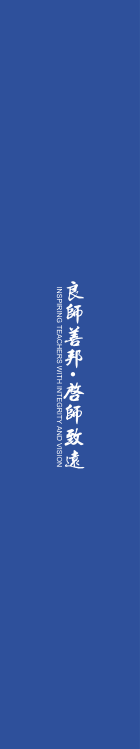 （三）设立“特别时间”
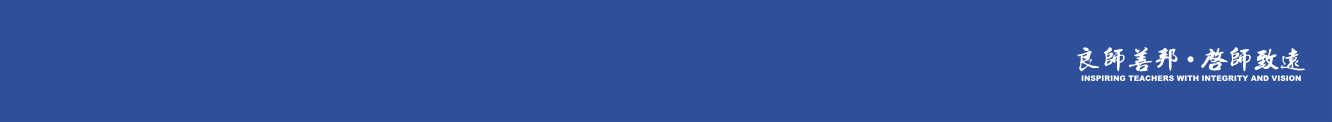 （三）设立“特别时间”
达到效果：
让家长感到被尊重

一个个影响改变家长
家长需求：
    有些家长对孩子在学校的细节特别关心，在群里问特别多问题，老师不及时回应，家长很不满意。
特别时刻
[Speaker Notes: www.515ppt.com]
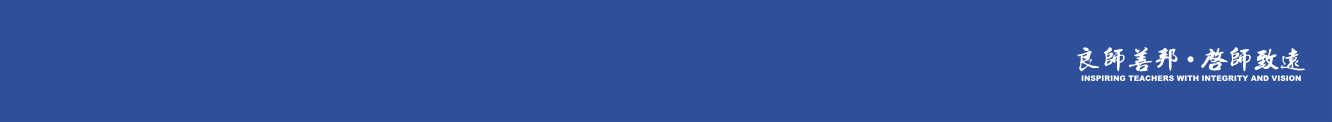 （三）设立“特别时间”
1、班里高需求的家长可能并不多，定好目标
2、微信中约定好“特别时间”
      如每天12:30—12:40，通过微信跟一位家长沟通（2:1:1原则）
3、活动中约定好“特别时刻”
      如开放日，让家长有表达的机会，分享育儿经验、主持活动等。
4、家长感到被特别关注后，高需求会慢慢降低
[Speaker Notes: www.515ppt.com]
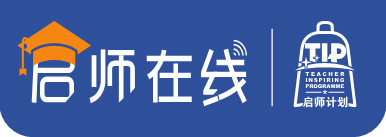 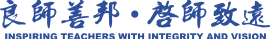 《基于行动的研究能力课程》
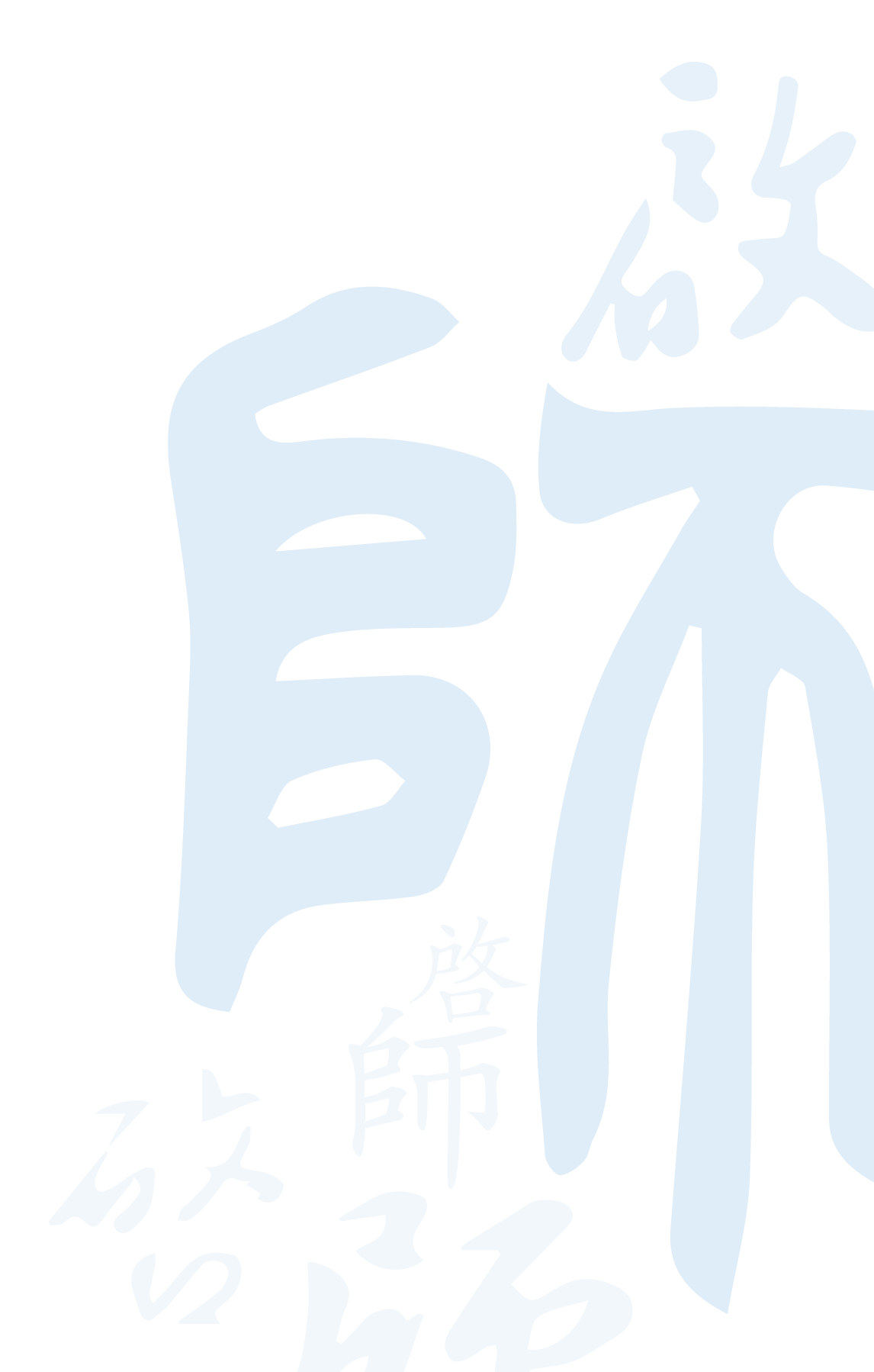 Thanks！